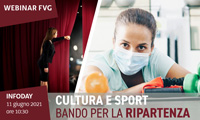 BANDO RIPARTENZA CULTURA E SPORT 
anno 2021
OBIETTIVI DEL BANDO

Direttore centrale
Direzione centrale cultura e sport
dott. Antonella Manca
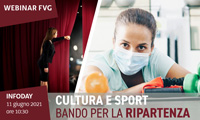 OBIETTIVI DEL BANDO
1) OFFRIRE OCCASIONI DI LAVORO AI LAVORATORI DEL SETTORE CULTURALE E SPORTIVO REGIONALE
dopo i c.d. «ristori» erogati (ai sensi dell’articolo 2 della legge regionale 2/2021) a lavoratori autonomi, imprenditori individuali o liberi professionisti (con partita IVA) dei settori  culturali o sportivi, il Bando intende dare stimolo e far ripartire le attività lavorative in tali settori (in qualche caso escluse dai ristori, per le tipiche forme contrattuali ad intermittenza e precarie), attraverso:
obbligo di almeno un’assunzione o un incarico professionale (di tipo non amministrativo) duraturo (almeno 30 giorni lavorativi, comprensivi di prove per il personale artistico) e premialità in caso di pluralità di assunzioni o incarichi
ammissibilità di sole spese di personale artistico, tecnico o sportivo, e obbligo che tali spese siano pari ad almeno il 50% dell’incentivo
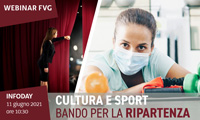 OBIETTIVI DEL BANDO
favor per il «professionismo» nei settori culturali e sportivi: obbligo di rispettare i CCNL dei rispettivi settori (laddove esistenti) o pagamento di professionisti o imprenditori individuali artistici, sportivi o tecnici con partita IVA (anche se rimangono ammissibili prestazioni occasionali o cessione dell’opera dell’ingegno, d’immagine o d’autore)
rispetto delle norme vigenti in tema di sicurezza sul lavoro
ammissibilità di spese per la formazione (anche «alta formazione») del personale (nel limite massimo del 5% dell’incentivo)

- INVESTIMENTO SUL CAPITALE UMANO             
- STIMOLO ALLA CRESCITA DEGLI OPERATORI      «ECONOMIA CULTURALE»
   DI MEDIO-PICCOLA DIMENSIONE                               (Imprese culturali e creative)
(dal Bando sono esclusi beneficiari triennali ed enti pubblici)
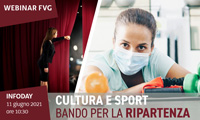 OBIETTIVI DEL BANDO
                   2) COERENZA, PER TEMI AFFRONTATI E MODALITA’ ORGANIZZATIVE, 
                           CON NEXT GENERATION EU

DISPOSITIVO PER LA RIPRESA E RESILIENZA                  REACT-EU

PIANO NAZIONALE DI RIPRESA E RESILIENZA (PNRR)
MISSIONE 1: DIGITALIZZAZIONE, INNOVAZIONE, COMPETITIVITÀ, CULTURA
COMPONENTE 3: TURISMO E CULTURA 4.0 
migliorare la fruibilità della cultura attraverso investimenti digitali (volti anche alla rimozione delle barriere fisiche e cognitive al patrimonio) modernizzando le infrastrutture materiali e immateriali del patrimonio storico artistico (criterio premiante della valorizzazione del  patrimonio culturale, anche mediante digitalizzazione o uso di tecnologie digitali)
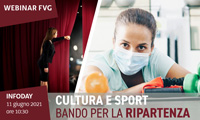 OBIETTIVI DEL BANDO
supportare la transizione digitale e verde nel settore della cultura (criterio premiante della sostenibilità ambientale e dello sviluppo sostenibile)
sostenere la ripresa dell’industria culturale e creativa (premiata la partnership di Imprese culturali e creative)
rafforzare il sostegno alle famiglie  (criterio premiante della capacità del progetto di sostenere le famiglie e, in particolare, coinvolgere la popolazione in età infantile e adolescente, oppure in età anziana) 
affrontare efficacemente i casi di fragilità sociale (criterio premiante della capacità del progetto di contrastare i casi di fragilità sociale del territorio di riferimento) 
favorire il benessere psico-fisico delle persone (criterio premiante dell’integrazione dei progetti con eventi e attività collaterali sportive di carattere agonistico, amatoriale, ludico o ricreativo)
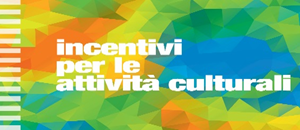 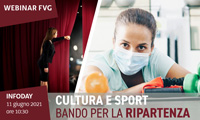 Grazie per l’attenzione e buon lavoro!